P-044
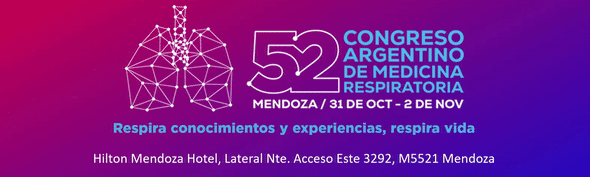 Hospital de Infecciosas
Francisco J. Muñiz
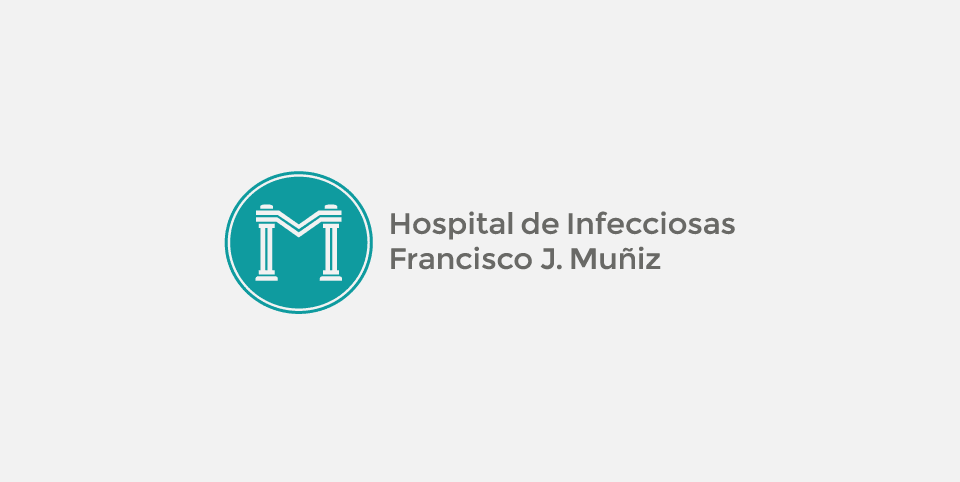 SÍNDROME INFLAMATORIO DE RECONSTITUCIÓN INMUNE (SIRI) EN TUBERCULOSIS PULMONAR AVANZADA EN PACIENTE HIV DE RECIÉNTE DIAGNÓSTICO.
Borja Roger, Garay Julieta, De Cunto Julieta, Priarone María, Sánchez Cunto Milagro, Langer Anahí, García Ana, Palmero Domingo.
Introducción: El SIRI, es una reacción adversa de la restauración de la respuesta inmune específica frente a diversos patógenos u otras condiciones clínicas durante las primeras semanas o meses desde el inicio de la terapia antirretroviral (TARV) en pacientes que viven con HIV.
Caso clínico: Paciente masculino de 40 años de edad con antecedentes de Tbq 10 p/y, consumo de drogas ilícitas, privación de la libertad, esplenectomizado. Consulto a guardia debido a síndrome de impregnación, disnea mMrc 2-3 y tos con expectoración. Se realiza baciloscopia el 06/07/2023 con BAAR +++, se realiza test rápido de HIV +  (CV 2,611.601 LOG 6,4 CD4  927 CEL 21%),  En tac de tórax se observa compromiso bilateral con múltiples cavidades a predominio de lóbulos superiores y lóbulos inferiores derrame pleural bilateral, Evolucionando con requerimiento de oxígeno a bajo flujo, por lo que se decide inicio de tratamiento con H E R Lvx.
Evoluciona con persistencia febril, realizándose hemocultivo x2, punción lumbar, Tac de cerebro, nuevo esputo y radiografía de tórax, no hallando nueva patología infecciosa agregada, se decide el día 02/08/2023 iniciar tratamiento para PJP con TMS  + corticoides, el 04/08/2023 presenta diarrea clostridial con toxina negativa cumpliendo esquema con vancomicina y metronidazol.
El 17/08/2023 por descenso de CD4 (631 CEL 18%) se inicia TARV. Debido a persistencia de registro febriles, insuficiencia respiratoria y progresión radiológica se inicia tratamiento empírico con piperacilina/tazobactam por probable neumonía intrahospitalaria, cumpliendo esquema. El 20/09/2023 febril persistente, se inicia antibiótico empírico con Meropenem, Se realiza endoscopia con BAL negativos, Ecocardiograma normal y en urocultivo rescate de E.coli, por lo que cumplió tratamiento con meropenem por ITU.
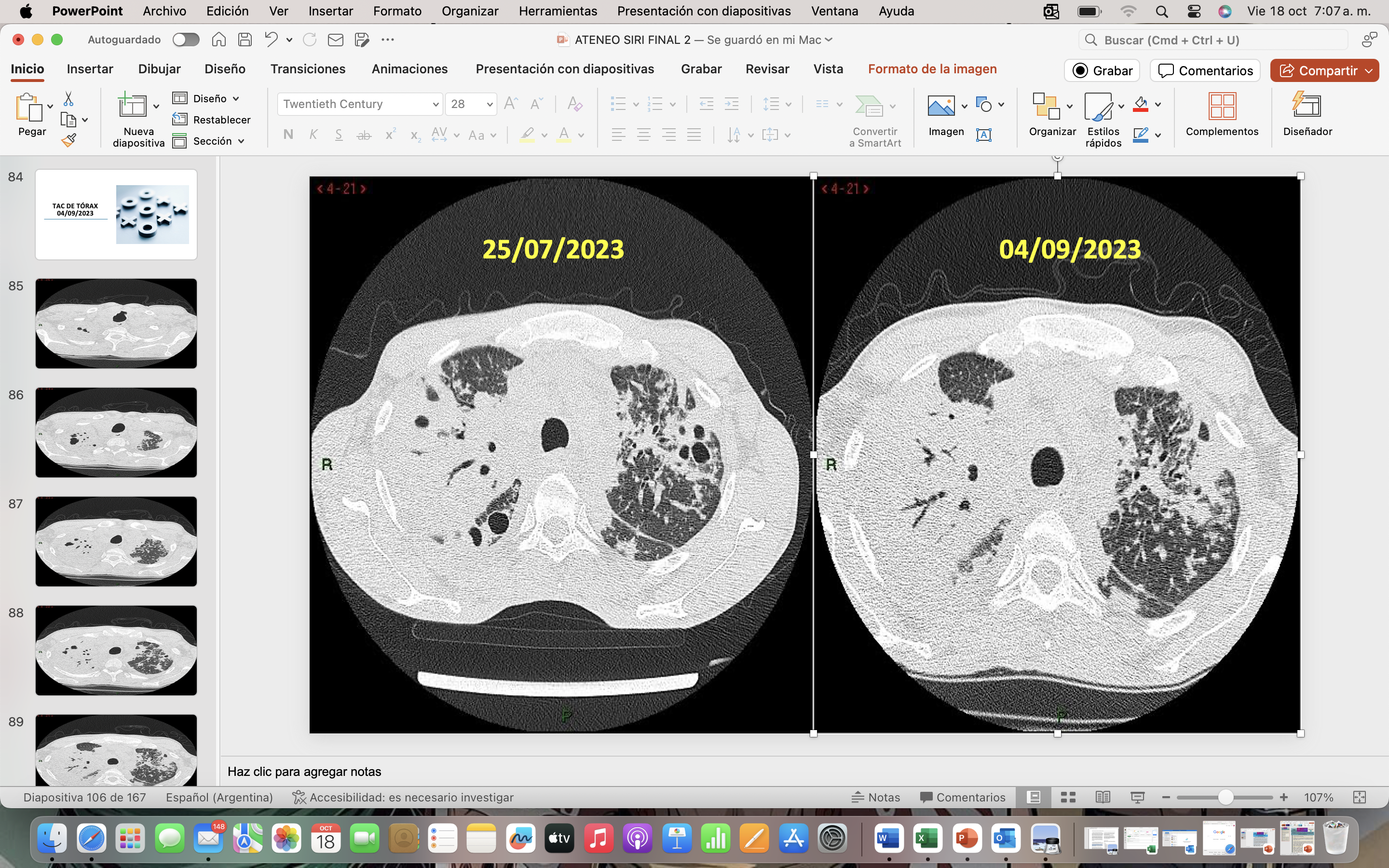 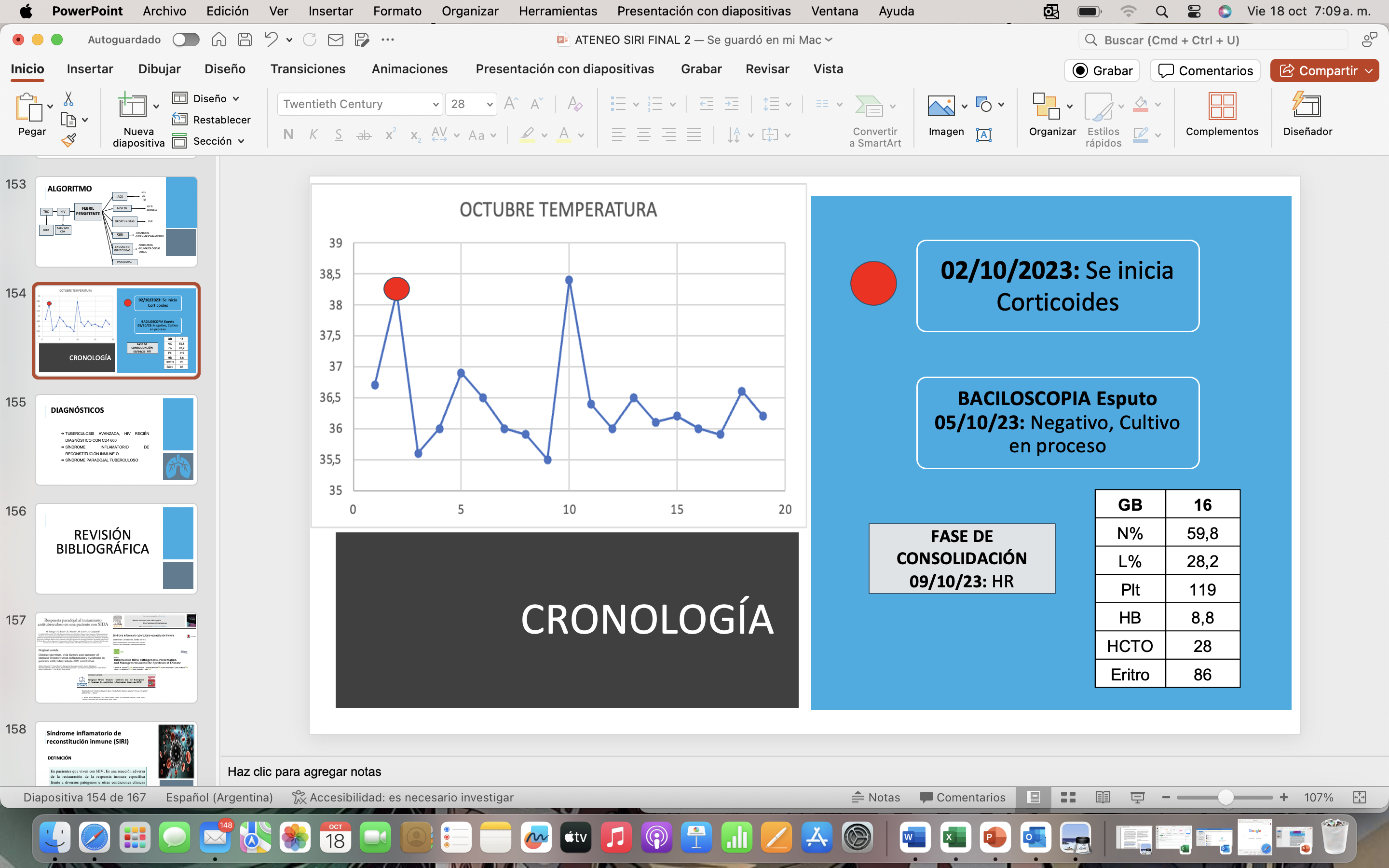 Se realizo nueva carga viral: 287 log 2,5 con persistencia febril, se realiza prueba terapéutica con naproxeno resultado negativo, se reinterpreta en comité multidisciplinario, como síndrome de reconstitución inmune iniciando tratamiento con corticoterapia. Al momento paciente presenta mejoría clínica, afebril, sin requerimiento de oxígeno suplementario. se dan pautas de alarma y Alta.
Discusión y conclusiones: En pacientes con TBC pulmonar y HIV de reciente diagnóstico es un desafío el inicio de medicación antifimica con antirretrovirales, por posibles complicaciones a nivel inmune. En primera instancia el paciente se presenta febril persistente, que a pesar de las medidas terapéuticas y descartando todas las etiologías de causa febril no mejora su clínica.  Al reinterpretarse como SIRI, e iniciar tratamiento corticoide, el paciente revierte el síndrome febril, logrando externación y controles favorables ambulatorios.